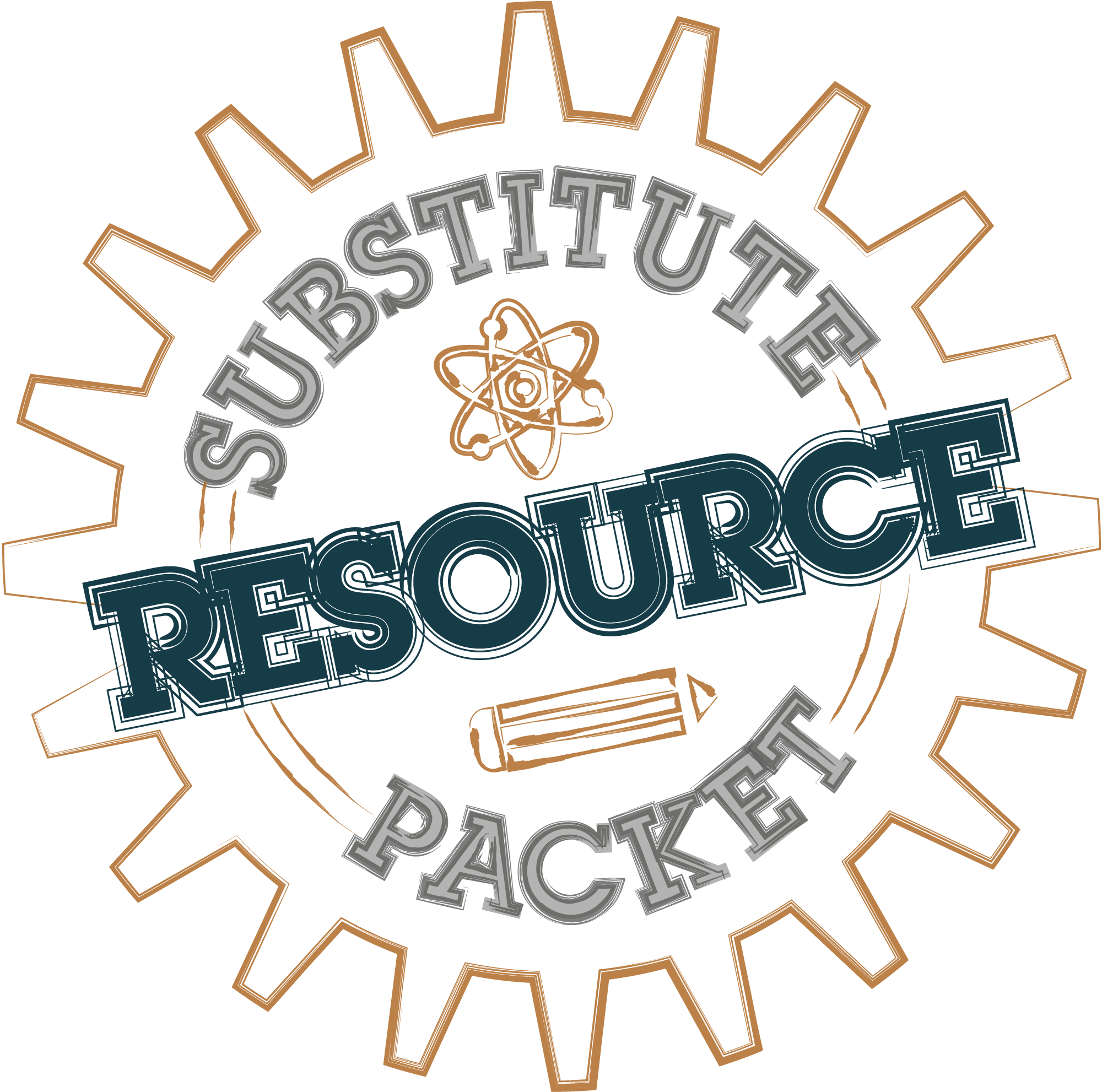 This template is designed to be completed by the classroom teacher in preparation for an ESI SubSource substitute teacher. We highly recommend the template be completed prior to the start of the school year and updated throughout the year, as necessary. If the school/district already utilizes a substitute packet, there is no need to duplicate efforts. The purpose is to ensure that the substitute has a minimal set of information to complete a successful day with students.
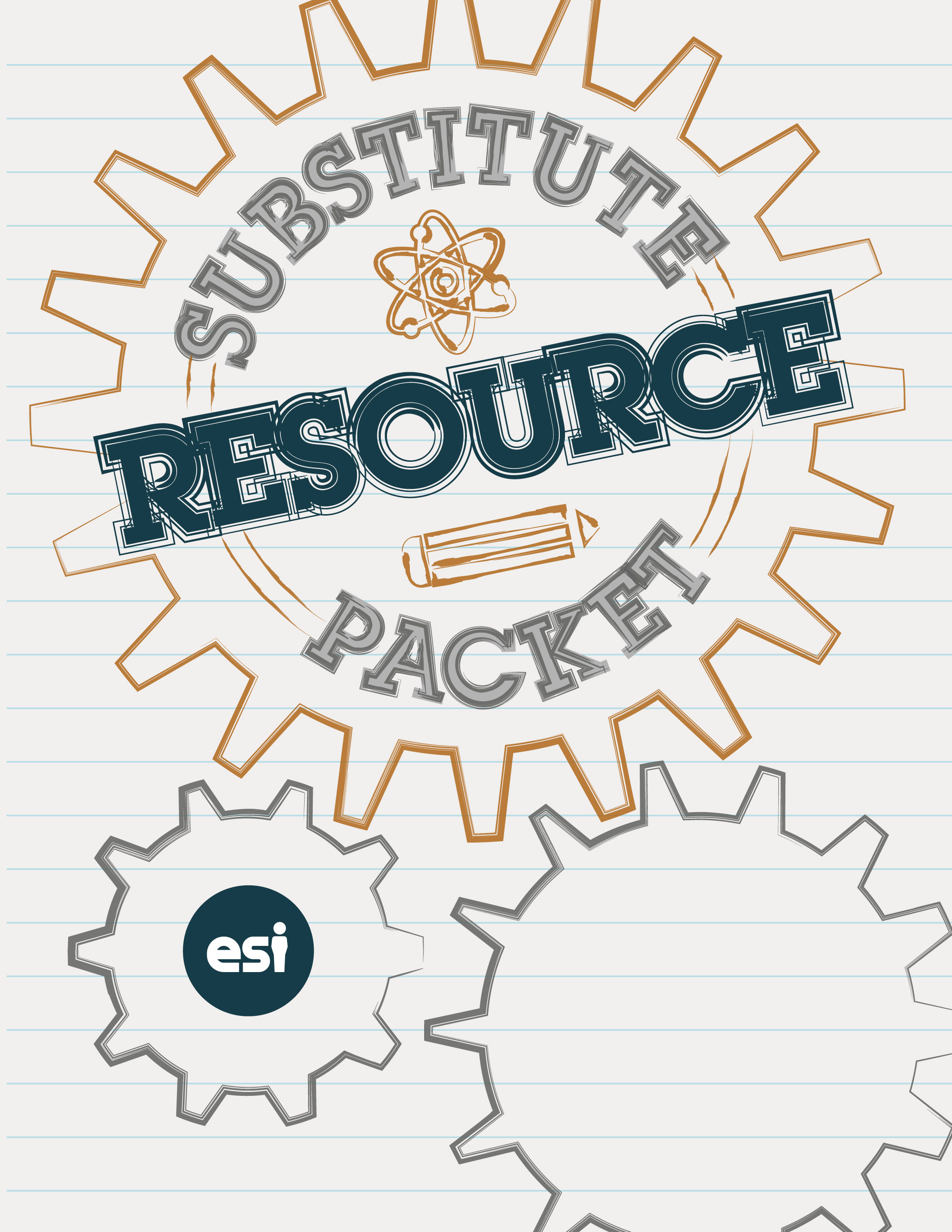 Teacher Name
Room #
2021/2022
[Speaker Notes: Print and place on cover of Sub Binder]
Emergency Contacts and Support
Primary Contact:
Front Office Extension:
Principal:	
Assistant Principal:	
Nurse:
Grade Level/Department Lead:
Phone Extension:
555-321-1234 x 123
555-321-1234 x 123
555-321-1234 x 123
555-321-1234 x 123
555-321-1234 x 123
555-321-1234 x 123 
555-321-1234 x 123
Emergency Procedures
Where are the fire/emergency procedures posted in the classroom?
[Speaker Notes: (Include exit maps, location of fire extinguisher, location of emergency/first aid kit.)
What should the sub do if there is a fire drill, lockdown, etc.?  
Are there any “code words” that are used on the intercom system if there is a lockdown ?]
School Map
[Speaker Notes: Highlight location of classroom, recess pickup/dropoff, teacher restrooms, breakroom, locations of special areas, etc.]
Note to Substitute (from principal)
Dear Substitute,

This is an opportunity to thank the substitute for providing an important service to the school.  You could also provide unique information about the school, and how you and/or your team are available for support, if needed. 

FACT: Substitute teachers who feel welcomed, are likely to want to come back when you need them in the future!
Note to Substitute (from teacher)
Dear Substitute,

This is an opportunity to thank your substitute for teaching your students.  You could also provide unique information about you, the school, the classroom, and the students.
Daily/Weekly Class Schedule
Lesson Plans 09/01/2021
Rainy Day/Excessive Heat Schedule
[Speaker Notes: If there is an alternative schedule available for rainy days or excessive heat days, include this in the information you provide to the sub.]
Bell Schedule
[Speaker Notes: Middle School/High School]
Daily Duty Schedule
Parking lot, cafeteria, hallway, recess, etc.  
Include day, time, and any specific information the substitute will need to know in order to appropriately cover the duty.
Daily Specials Schedule
Include days/times of each special.
Include alternative schedules for shortened days.
Are there any students who have a unique specials schedule?  Band, Choir, Yearbook, etc.
Daily Student Support Schedules
Provide a schedule for those students who receive special services.
Will there be visitors coming into the classroom to support individuals or groups of students?
Do students need a special pass to leave the room?
Classroom Procedures
Morning Bell: 
Breakfast in Classroom: 
Attendance:
Recess:
Lunch:
Restroom:
End Of Day Bell:
Assemblies:
Class Roster
Student photos are helpful. 
Phonetic spellings are helpful.  (i.e.  Sophia Lamagna, so-fee-uh sounds like “lasagna”)
Taking Attendance
[Speaker Notes: Provide web links/guest access/passwords for web based attendance. 
Tip: Have a student assigned to support sub with taking attendance.  Provide name(s) helper of student(s) on this page.]
Seating Chart
Student photos are helpful.
[Speaker Notes: One of the top comments from substitutes is that they were not provided with a current seating chart.  Having a current seating chart helps the substitute get off to a great start with students.]
Class Helpers
Identify the students in your class(es) that help with attendance, materials, phone calls, etc.  
Who are the students that the sub can depend on for help with finding materials, understanding classroom procedures, etc.?  
List their name, provide a picture, describe how they can help.
Classroom Management
What, if any, system do you have in place for managing the classroom? 
Examples:  Classroom Dojo (app), color card system, clip system, points systems, etc.  
Chants, clapping, etc.
Technology Access
School IT Support: Enter text here.
Student Technology Helper(s): Enter text here.

Projector Instructions: Enter text here.

Laptop/Workstation Access Instructions: Enter text here.

Frequently used websites:
(include guest access passwords, if available)
Emergency Sub Plans
ESI recommends having 3 days of emergency sub plans and materials prepared at the start of the school year.
Note from the Substitute
Substitue Name: Firstname Lastname
Date(s): 01/01/2021

Today we did not get to finish…
Enter text here.

These students were very helpful…
Enter text here.

The highlight of our day was…
Enter text here.

I had challenges with…
Enter text here.
ESI SubSource employees, please share your feedback about your experience at the school site. Your feedback is used to help the ESI team provide better service and support to our district clients.  Pleaes complete the short form located at this link, https://www.educationalservicesinc.com/substitute-feedback-form , or scan the QR code with your smartphone.
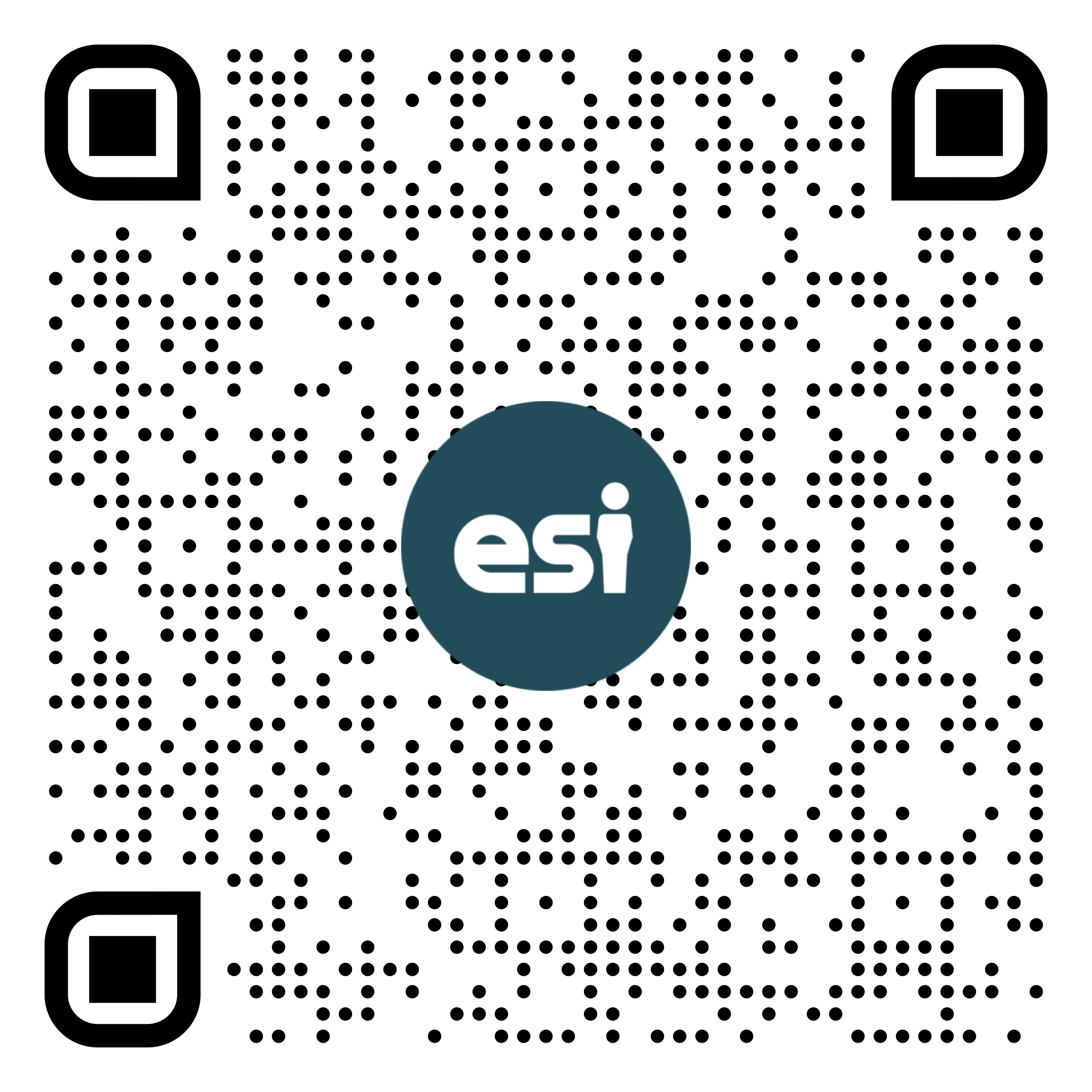 [Speaker Notes: Provide a space for substitute to leave you feedback about the day.]
Feedback please!
Teachers, we would love your feedback about your substitute.  Please complete the short survey located at this link, https://www.educationalservicesinc.com/substitute-teacher-evaluation-form, or scan the QR code with your smartphone.
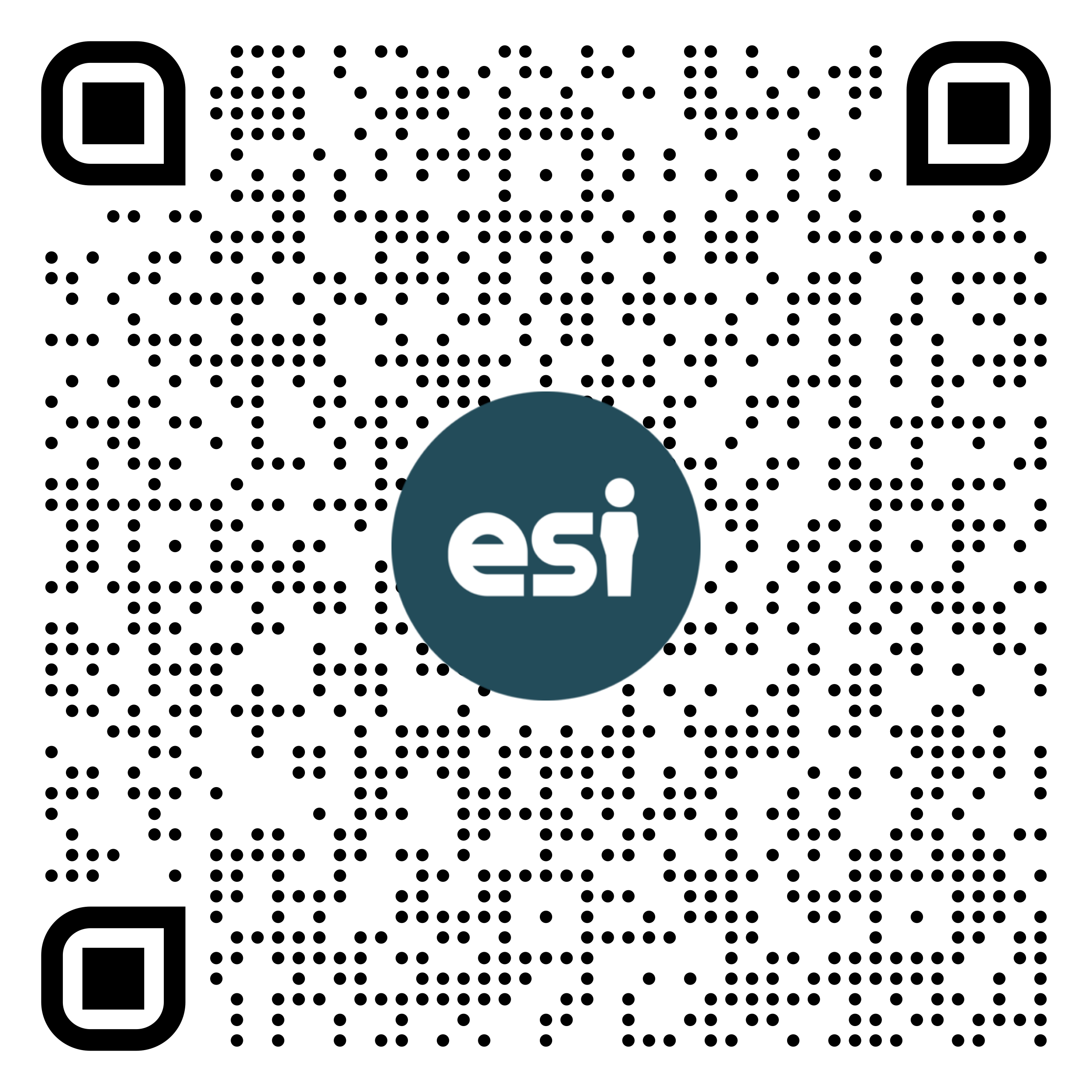 [Speaker Notes: Provide a space for substitute to leave you feedback about the day.]